On behalf of Vision Expo, we sincerely thank you for being with us this year.
Vision Expo Has Gone Green!
We have eliminated all paper session evaluation forms.  Please be sure to complete your electronic session evaluations online when you login to request your CE Letter for each course you attended!  Your feedback is important to us as our Conference Advisory Board considers content and speakers for future meetings to provide you with the best education possible.
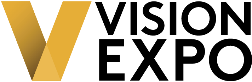 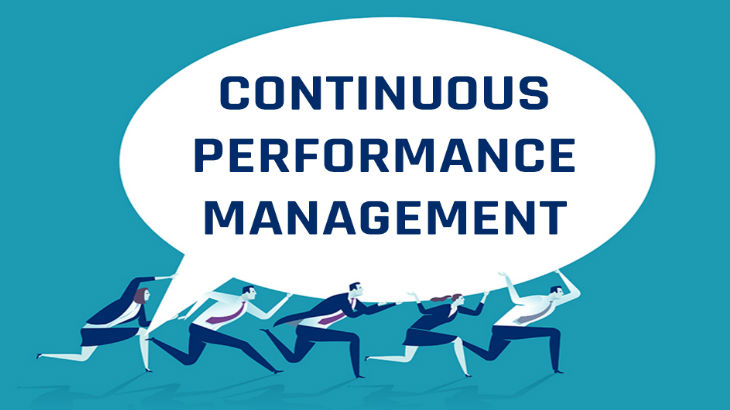 Mark R. Wright, OD, FCOVD
This power point presentation was created by 

Mark R. Wright, OD, FCOVD

Copyright 2019 – Progressive Publishing Company – All rights reserved
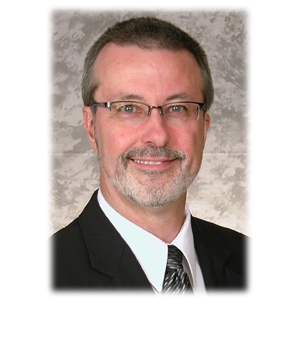 Mark Wright, OD, FCOVD
CEO: Practice Management Center
President: Pathways to Success
Editor: Review of Optometric Business 
www.reviewob.com
Author: Coding, Reimbursement and Contracting for Optometry
Previous Director: Business Management Program at TOSU
2006 Benedict Professor: University of Houston
1980 – 2007 founder:  Professional VisionCare, Westerville, OH
[Speaker Notes: Dr. Wright is a 1980 graduate of The Ohio State University College of Optometry, where he is clinical assistant professor and faculty coordinator of OSU’s Business Management Program. Retired from practice last year, Dr. Wright is president of Pathways to Success, Eyecare Business Training and Progressive Publishing Company. All three of these companies are dedicated to the special practice management needs of eyecare practices. Dr. Wright has lectured extensively throughout the U.S. and abroad. His topics include not only practice management, but also managed care, sports vision and vision and traumatic brain injuries. He is also the practice management editor for the Journal of Optometric Vision Development. This is Mark’s first presentation to the MBA. Please welcome Mark Wright…]
Mark R. Wright, OD, FCOVD 
has been a paid speaker for the following companies:
SPEAKER FINANCIAL DISCLOSURE STATEMENT
Alcon
B&L
Essilor
Jobson
Johnson & Johnson
VSP
Diversified Ophthalmics
Eye Recommend
IDOC
IVA
PERC
Vision Source
He is an officer of:
Pathways to Success
Practice Management Center
Progressive Publishing Company
He is the professional editor of:
Review of Optometric Business
Course DescriptionContinuous Performance Management
The tra­di­tion­al annu­al staff/doctor appraisal has inher­ent flaws. Forward thinking businesses are turn­ing to Con­tin­u­ous Per­for­mance Man­age­ment (known also as Agile Per­for­mance Man­age­ment).  This course will explain what Con­tin­u­ous Per­for­mance Man­age­ment is and how con­tin­u­ous feed­back can add real val­ue to your bot­tom line.
Course Learning ObjectivesContinuous Performance Management
1 hour course
The attendee will be able to …
Understand Why Are Com­pa­nies Ditch­ing Annu­al Appraisals
Understand What Continuous Performance Management (CPM) Is
Implement CPM
Understand how con­tin­u­ous feed­back adds real val­ue to the bot­tom line
Course OutlineContinuous Performance Management
Why Are Com­pa­nies Ditch­ing Annu­al Appraisals
What Continuous Performance Management (CPM) Is
How to Implement CPM
How con­tin­u­ous feed­back adds real val­ue to the bot­tom line
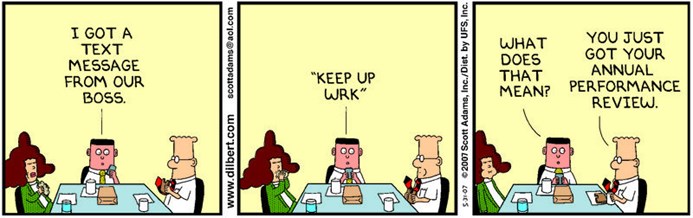 Why Are Com­pa­nies  Ditch­ing Annu­al Appraisals
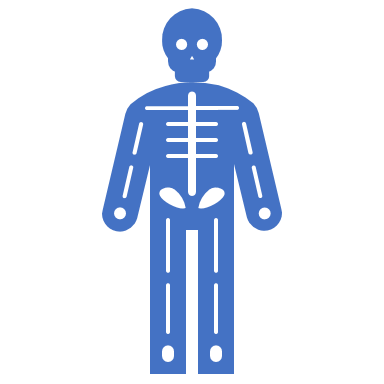 Agile busi­ness­es around the world have come to recognize that the tra­di­tion­al annu­al appraisal has a lot of inher­ent flaws. 
Once or twice a year appraisals are not an effec­tive use of time.
95% of man­agers are not sat­is­fied with their organization's annu­al per­for­mance man­age­ment process.
75% of employ­ees see year­ly reviews as unfair. 
Anoth­er study has found that only 8% of com­pa­nies believe that their tra­di­tion­al per­for­mance man­age­ment process dri­ves busi­ness val­ue.
https://www.clearreview.com/resources/guides/continuous-performance-management/
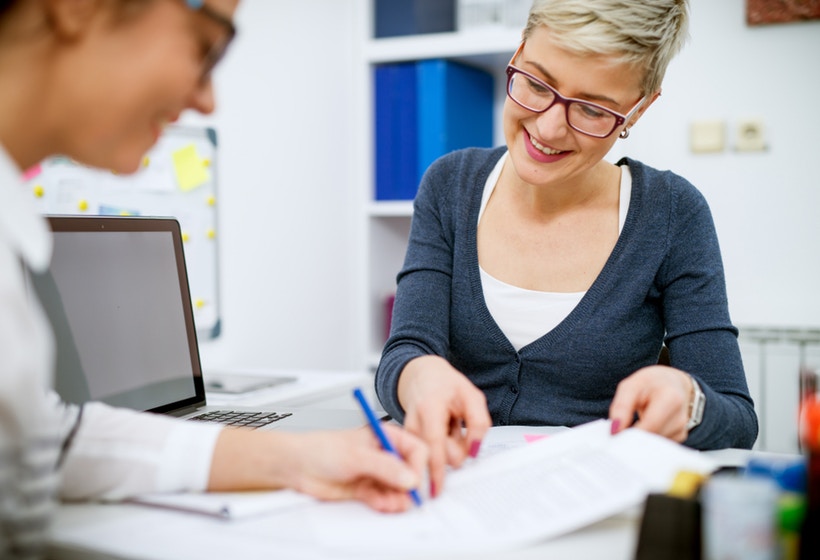 Performance Management
With­out ques­tion, per­for­mance man­age­ment is expe­ri­enc­ing a rev­o­lu­tion. Com­pa­nies are re-eval­u­at­ing how they con­duct per­for­mance dis­cus­sions, their atti­tude toward Objec­tives and Key Results (OKRs) and how the annu­al appraisal process has impact­ed employ­ee engage­ment and com­pa­ny culture.
https://www.clearreview.com/resources/guides/continuous-performance-management/
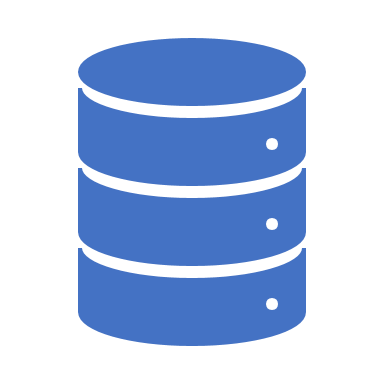 What Is Con­tin­u­ous Per­for­mance Management?
Con­tin­u­ous per­for­mance man­age­ment, in a human resource (HR) man­age­ment con­text, is defined as per­for­mance man­age­ment process­es that take place through­out the year on an ongo­ing basis. 
It is a con­tin­u­al holis­tic process, as opposed to those based on tra­di­tion­al annu­al appraisals. As feed­back occurs more often, it feels more nat­ur­al for both man­ag­er and employ­ee, who can devel­op more of a healthy, authen­tic work­place relationship.
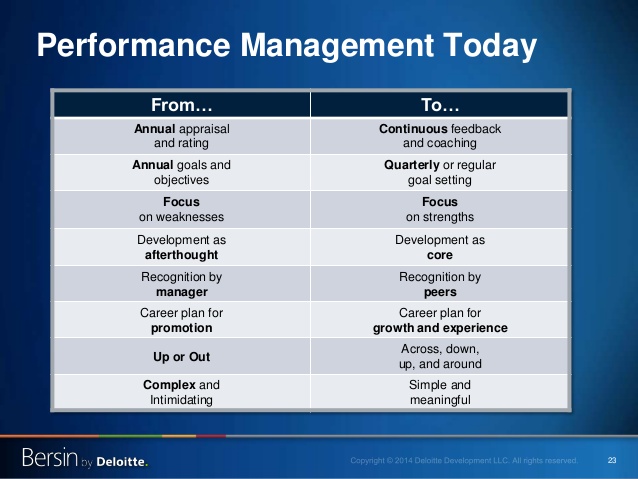 The 
CPM PROCESS
Great­ly appeals to the mod­ern Mil­len­ni­al work­force.
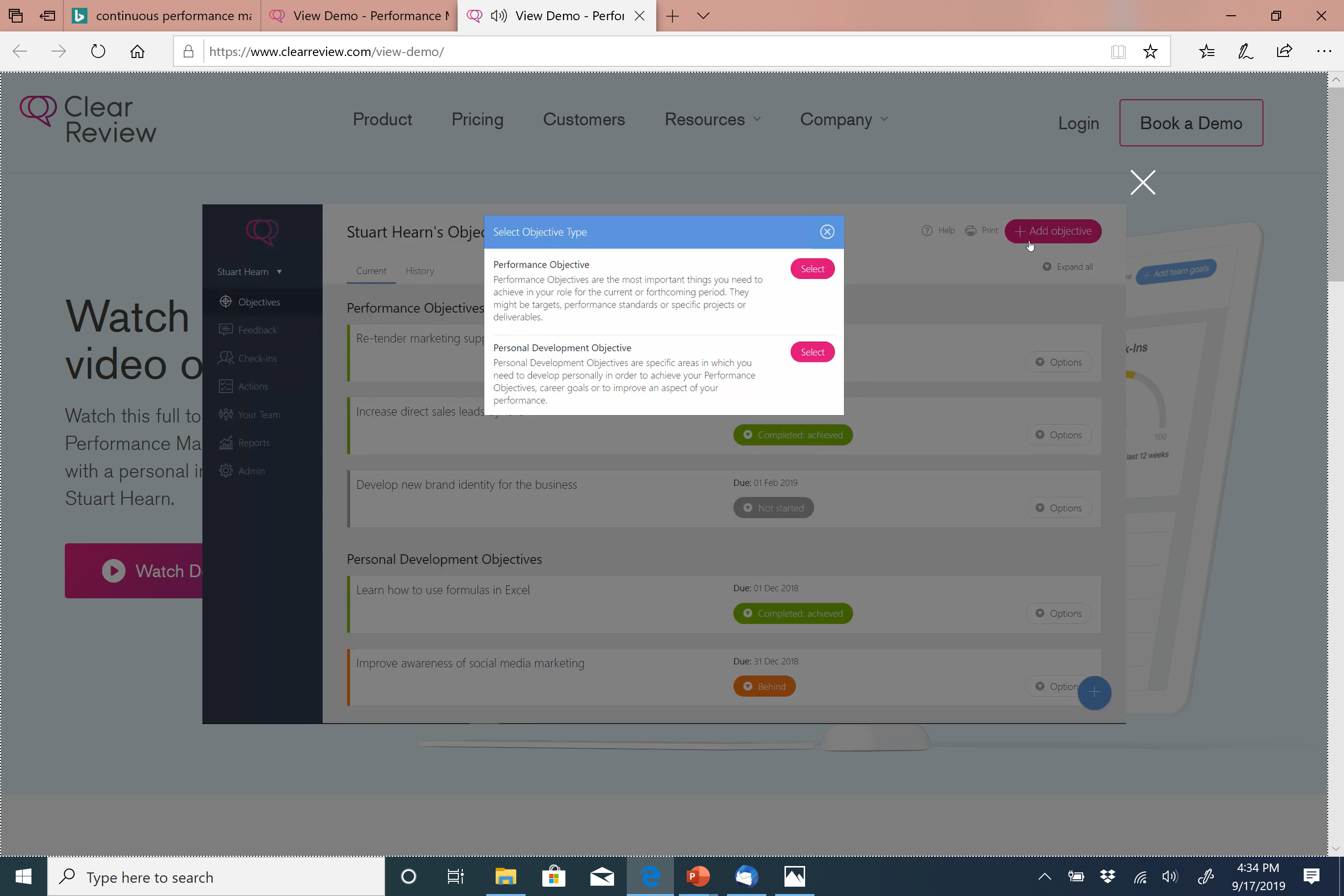 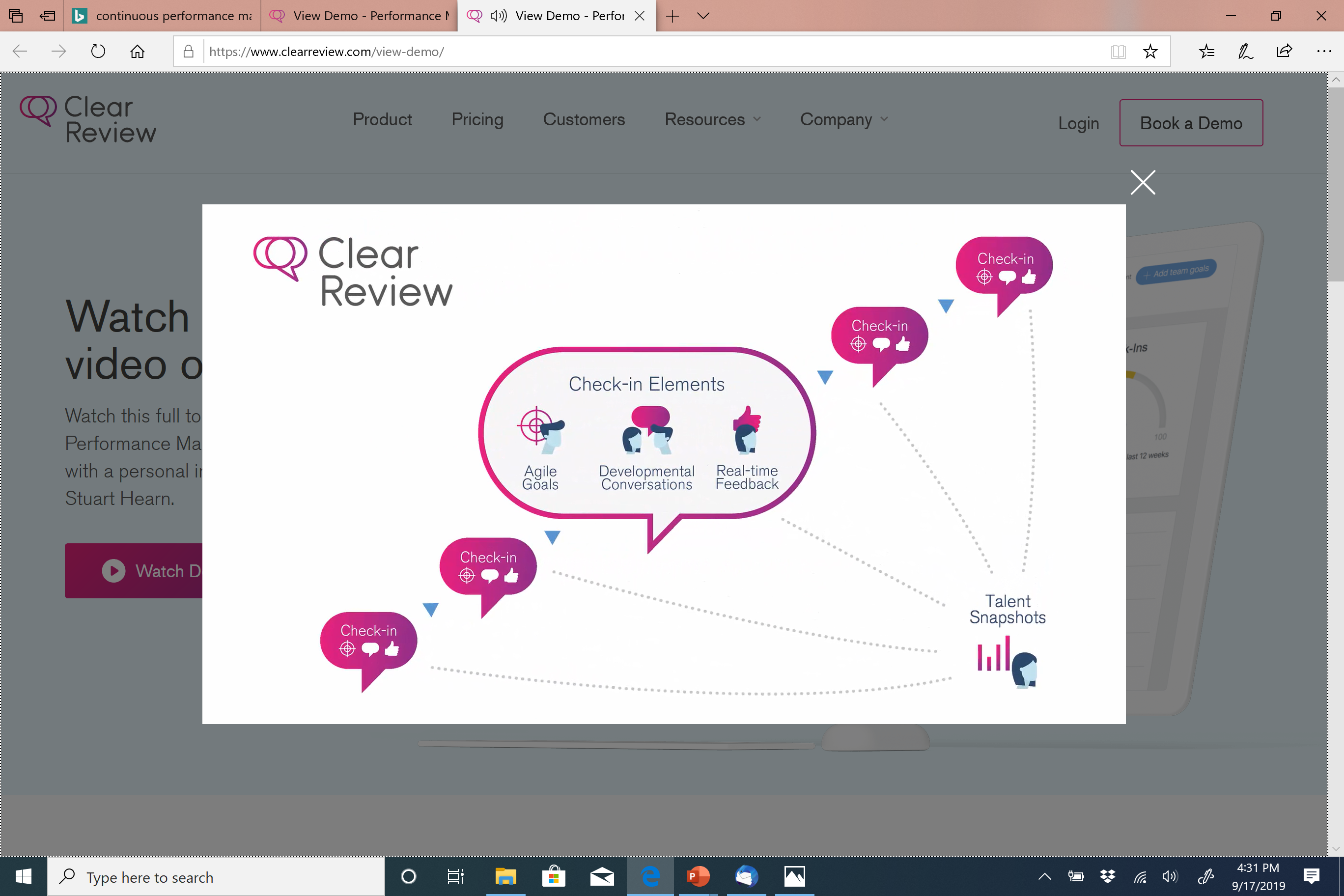 How to Implement
What can I do for others?
I inspire others to do their best.
I love working here.
I’m a high flyer.
I’m a vital part of the business.
I feel important at work.
I’m really busy.
I’m highly stressed.
I’m an achiever.
I’ll leave if something much better comes along.
I know I’m part of something bigger.
I’m almost engaged but there are times when I’m not.
I’m proud to work here but I wouldn’t shout it from the rooftops.
I might leave if I’m tempted.
There are no career development prospects here.
I’m interested in overtime.
I have more sick days than I should.
I have poor working conditions.
I don’t like my manager or my team.
I don’t like my job much, but I get on with it.
I read job ads.
I’m here for the money.
I’m leaving when I can.
I’m not satisfied with my job.
My work doesn’t excite me.
I’m a clock watcher.
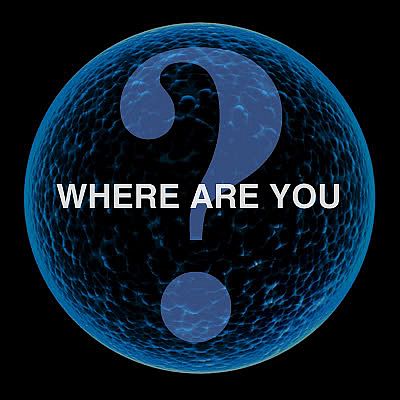 15%
49%
Where is each member of your team?
18%
a recent Gallup poll
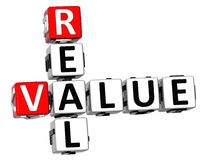 How con­tin­u­ous feed­back adds real val­ue to the bot­tom line
To learn more …
https://www.clearreview.com/resources/guides/continuous-performance-management/
https://joshbersin.com/2018/07/continuous-performance-management-innovation-reigns/
https://www.tlnt.com/how-to-get-started-with-continuous-performance-management/
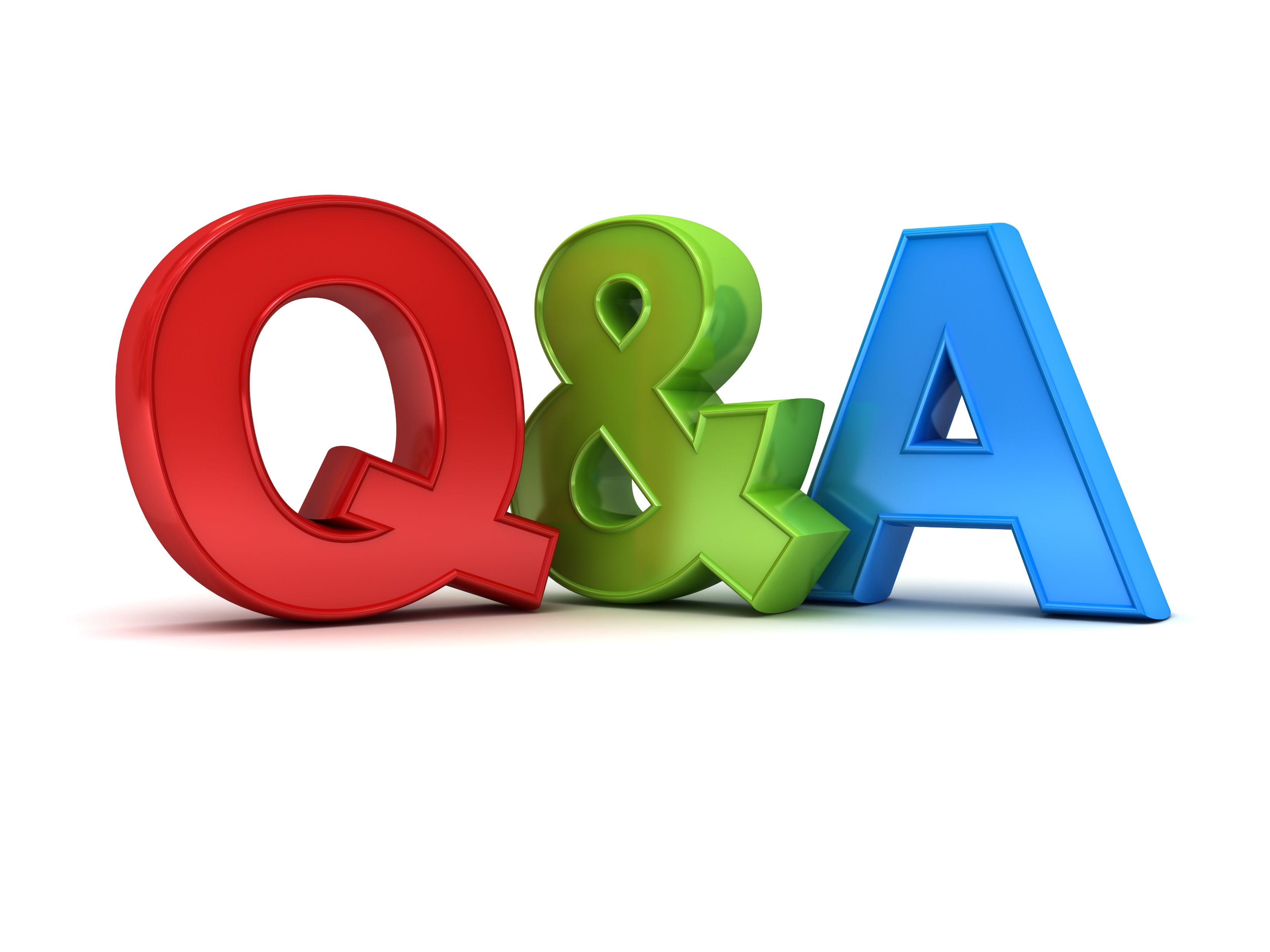 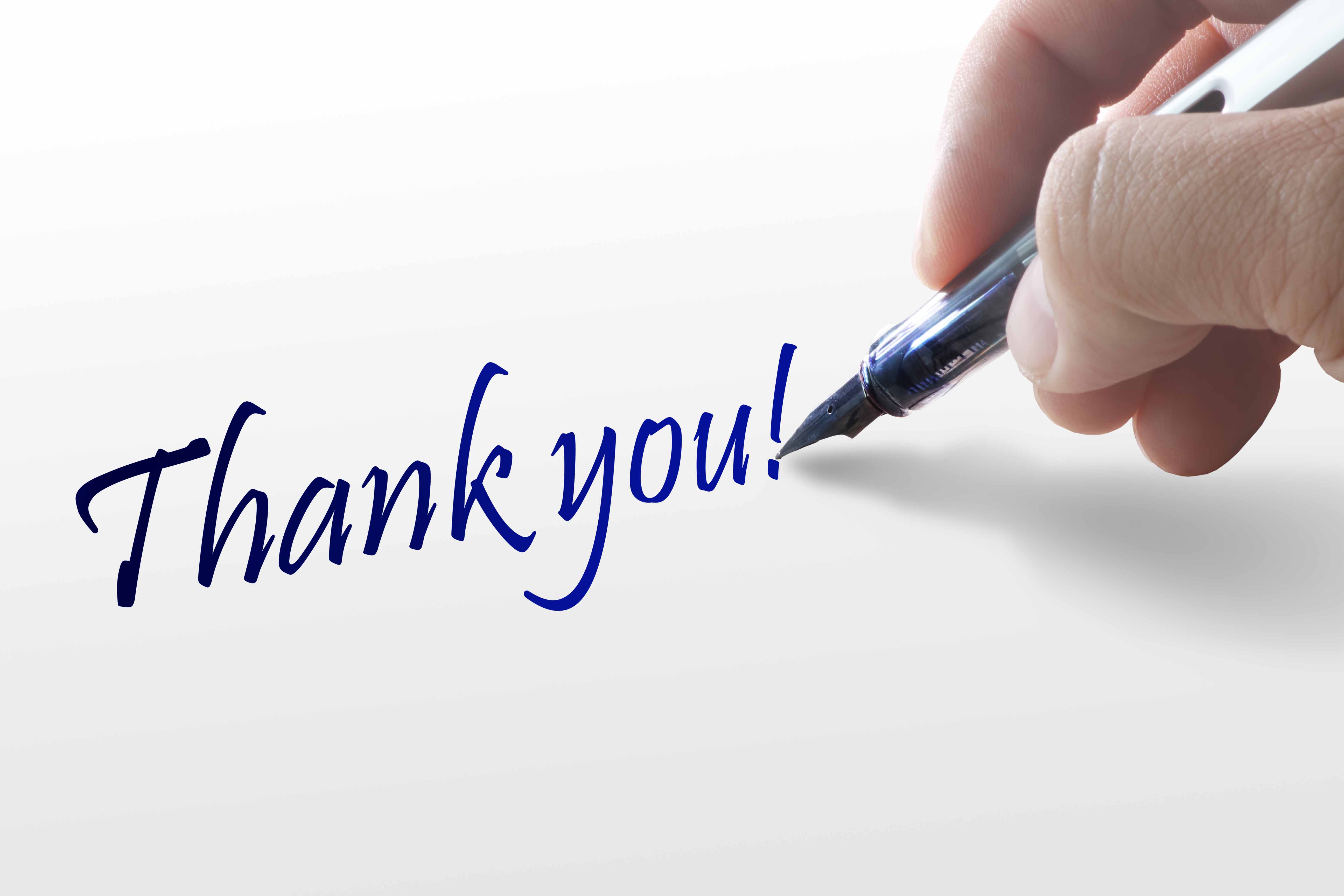